ГИА - 2023
2 МЕРОПРИЯТИЯ
ГОСУДАРСТВЕННЫЙ ЭКЗАМЕН
ФОРМАТ:
ОЧНАЯ ЗАЩИТА ПЕРЕД КОМИССИЕЙ ПРОЕКТА ОБРАЗОВАТЕЛЬНОГО КУРСА ПО ТЕМАТИКЕ ДИССЕРТАЦИИ

НЕОБХОДИМЫЕ МАТЕРИАЛЫ:
ОБОСНОВАНИЕ ПРОЕКТА + ПРЕЗЕНТАЦИЯ

ДАТА ПРОВЕДЕНИЯ: 4-5 ОКТЯБРЯ 2023 ГОДА
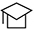 ЭКЗАМЕН
ДОКЛАД
ЗАЩИТА НАУЧНОГО ДОКЛАДА
Прохождение ГИА включает сдачу государственного экзамена и защиту научного доклада
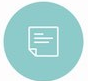 ФОРМАТ:
ОЧНАЯ ЗАЩИТА ПЕРЕД КОМИССИЕЙ НАУЧНОГО ДОКЛАДА ПРО РЕЗУЛЬТАТАМ  ДИССЕРТАЦИИ

НЕОБХОДИМЫЕ МАТЕРИАЛЫ:
НАУЧНЫЙ ДОКЛАД + ПРЕЗЕНТАЦИЯ

ДАТА ПРОВЕДЕНИЯ: 12-13 ОКТЯБРЯ 2023 ГОДА
Допуском к защите научного доклада является успешная сдача государственного экзамена
Гос. экзамен – оценивается по 
10-балльной шкале
Научный доклад  – оценивается по 
20-балльной шкале
ДОРОЖНАЯ КАРТА ВЫХОДА НА ГИА
АТТЕСТАЦИЯ В АСПИРАНТСКОЙ ШКОЛЕ 

НЕОБХОДИМО: СДАТЬ АТТЕСТАЦИОННЫЙ ЛИСТ ЗА 2 ПОЛ. 3 ГОДА С ОТЧЕТОМ ПО ВСЕМ ВИДАМ ДЕЯТЕЛЬНОСТИ
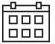 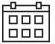 1.
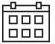 СРОК СДАЧИ: до 15.09.2023
СРОК СДАЧИ: до 25.09.2023
СРОК СДАЧИ: до 28.09.2023
ПРЕДСТАВЛЕНИЕ МАТЕРИАЛОВ ПО ГИА В АСПИРАНТСКУЮ ШКОЛУ
2. НАПРАВИТЬ ПО ЭЛЕКТРОННОЙ ПОЧТЕ МЕНЕДЖЕРУ ИТОГОВУЮ ВЕРСИЮ  ОБРАЗОВАТЕЛЬНОГО ПРОЕКТА ДЛЯ ЭКЗАМЕНА (ОБОСНОВАНИЕ) 
ФОРМАТ ФАЙЛА:  PDF  НАЗВАНИЕ ФАЙЛА: Фамилия_госэкзамен
2.
НЕОБХОДИМО: 
1. НАПРАВИТЬ ПО ЭЛЕКТРОННОЙ ПОЧТЕ МЕНЕДЖЕРУ ИТОГОВУЮ ВЕРСИЮ  НАУЧНОГО ДОКЛАДА.
ФОРМАТ ФАЙЛА:  PDF  НАЗВАНИЕ ФАЙЛА: Фамилия_доклад
ПРОВЕРКУ НА ЗАИМСТВОВАНИЯ (ПЛАГИАТ) В СИСТЕМЕ ПРОВЕРКИ ВШЭ ПРОВОДИТ МЕНЕДЖЕР
ВНИМАНИЕ! Пожалуйста, не загружайте самостоятельно предварительные версии доклада на портал НИУ ВШЭ (в т.ч. под вымышленными ФИО) так как работу Вы не проверите, а проблемы возникнут (в Вашей истинной работе будет обнаружен 100 % плагиат).
ПОДГОТОВКА К ГИА
3.
НЕОБХОДИМО: 
1. УТОЧНИТЬ РАСПИСАНИЕ КОНСУЛЬТАЦИИ И ГИА НА САЙТЕ АСПИРАНТСКОЙ ШКОЛЫ ПО ПСИХОЛОГИИ 
2. ПОДГОТОВИТЬ  РАЗДАТОЧНЫЕ МАТЕРИАЛЫ
ДОРОЖНАЯ КАРТА ВЫХОДА НА ГИА
Сроки предоставления материалов по ГИА в Аспирантскую школу:

"Общая психология" и "Социальная психология" 

Видеоролик: до 21.09.2023
Научный доклад: до 25.09.2023
Учебно-методический проект: до 27.09.2023


"Психофизиология" 

Видеоролик: до 22.09.2023
Научный доклад: до 25.09.2023
Учебно-методический проект: до 28.09.2023